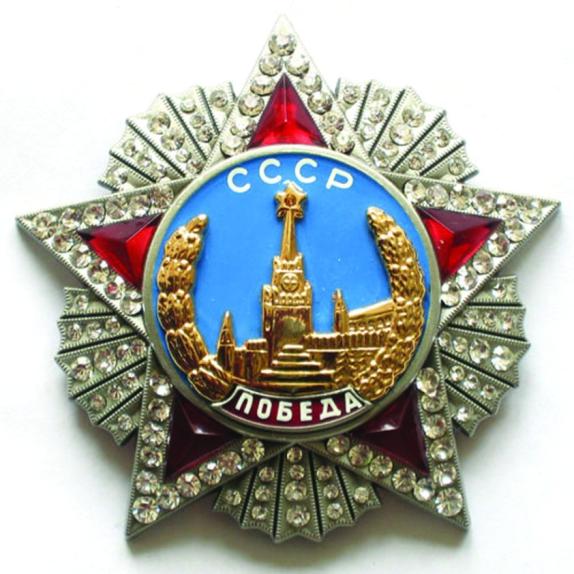 Живут героев имена
Экскурсия по местам боев за г. Калинин в октябре-декабре 1941 года
У карты «Рубежи битвы за Калинин»
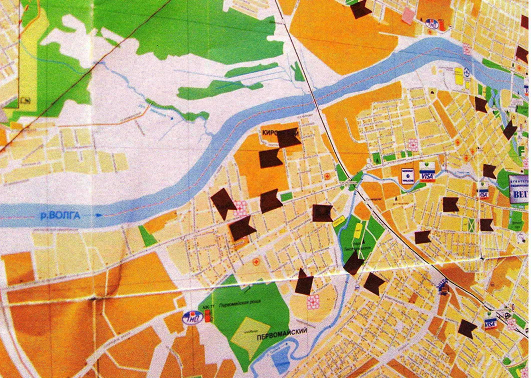 Ознакомление  с маршрутом
У Горбатого моста  - памятная стела
Здесь 8 танковая бригада полковника  П.А.Ротмистрова и 46- ого 
мотоциклетного полка остановили врага
Монумент боевой Славы памятник танку Т-34
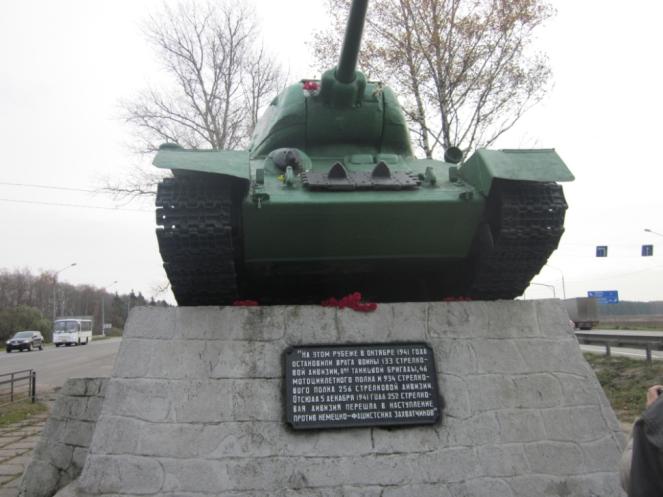 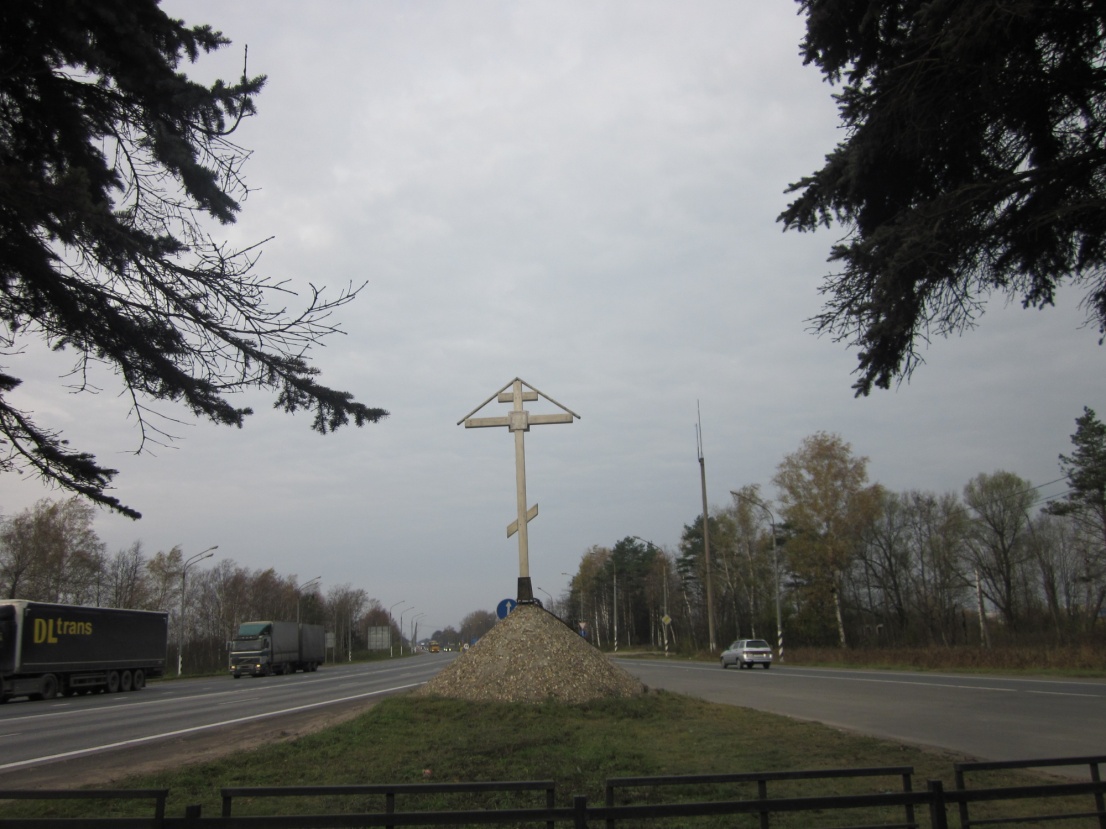 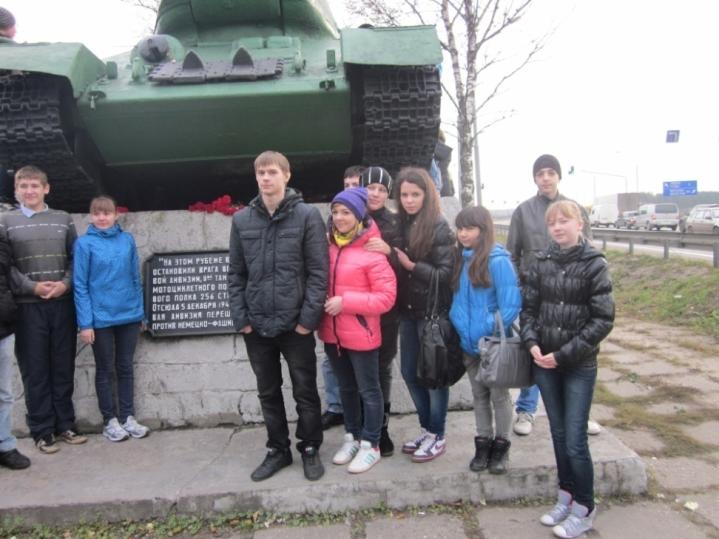 В октябре 1941 года здесь проходили кровопролитные сражения.
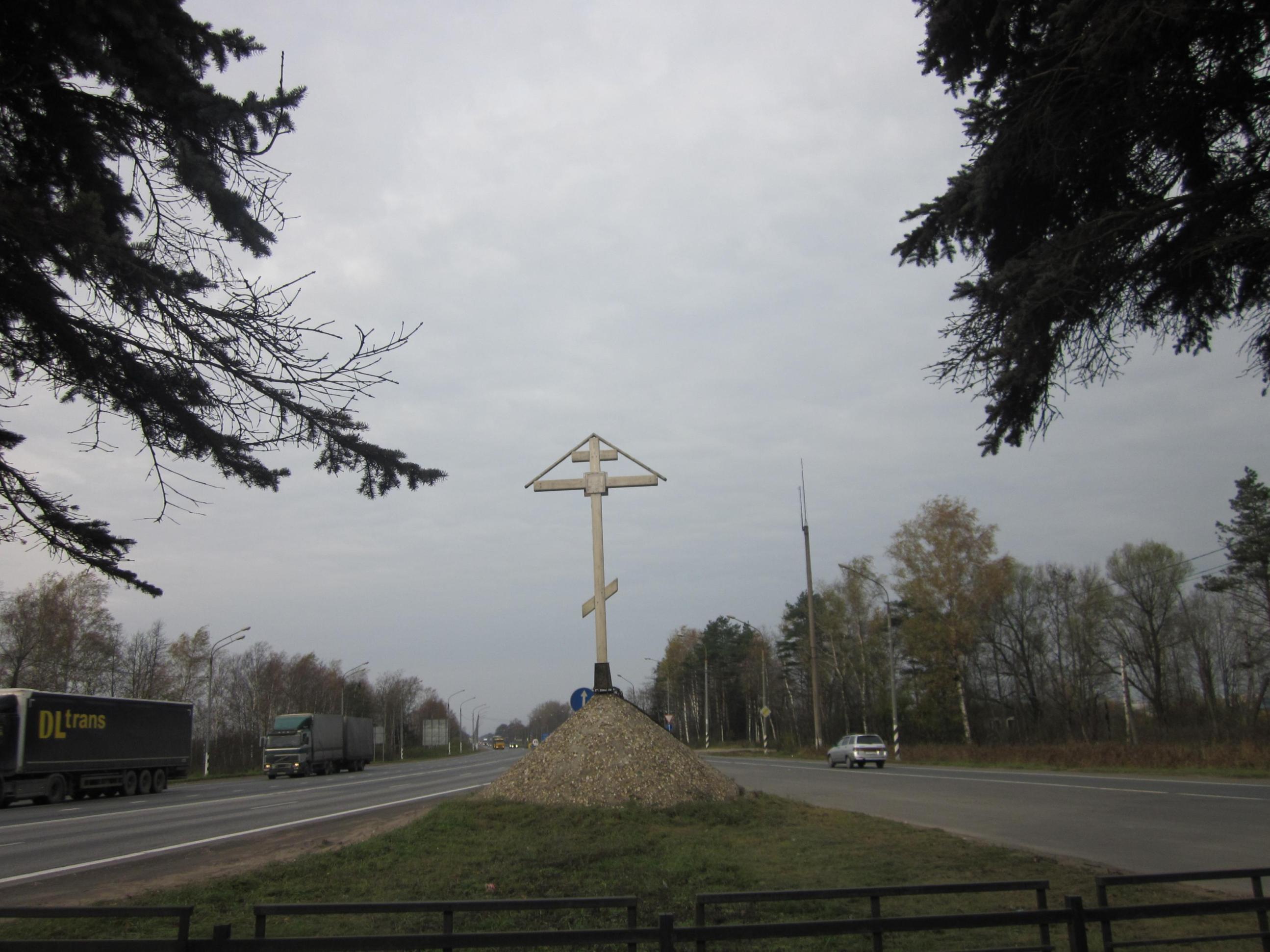 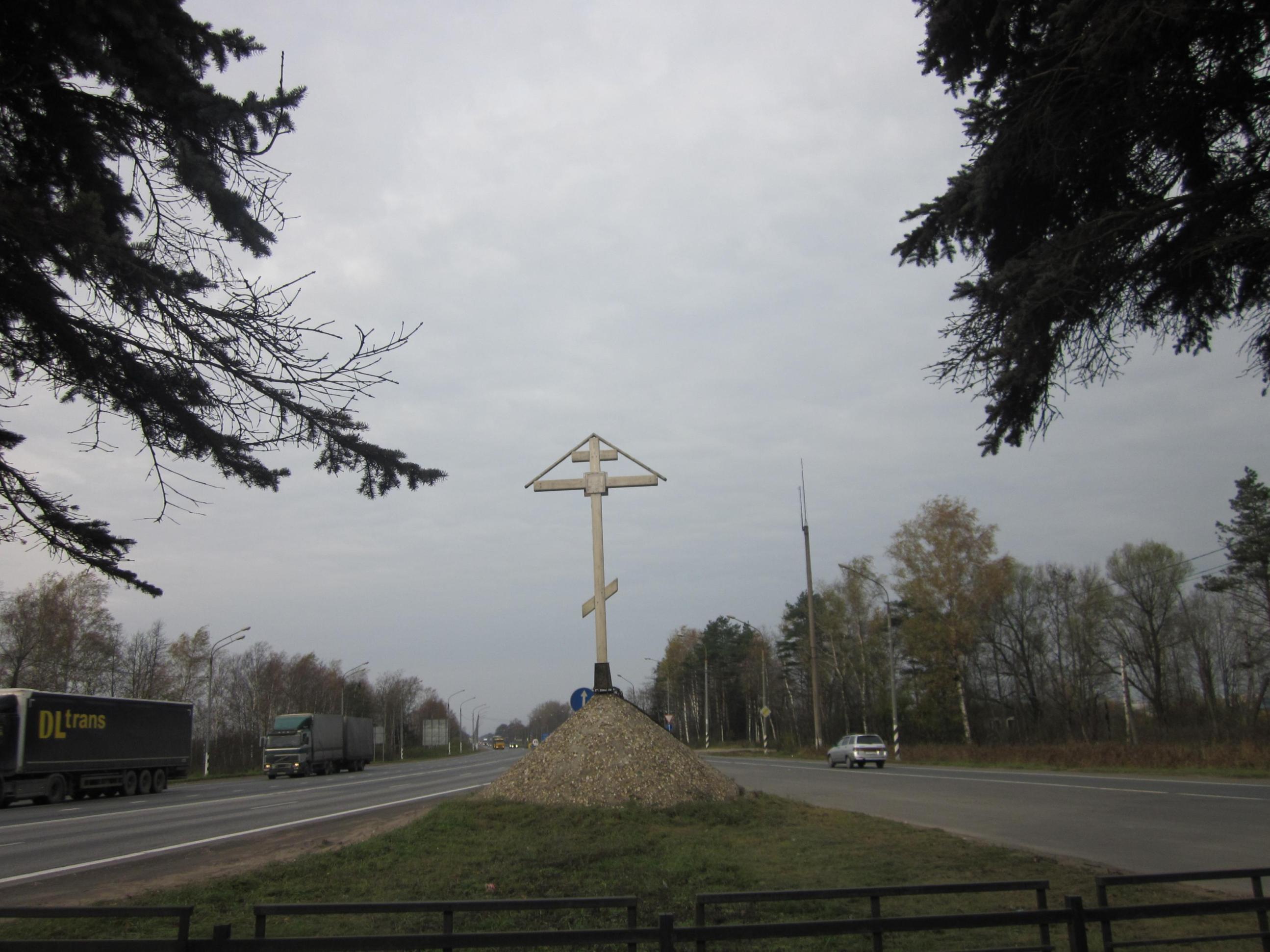 Мигалово. Берег Волги
Братское захоронение воинов 5 стрелковой дивизии
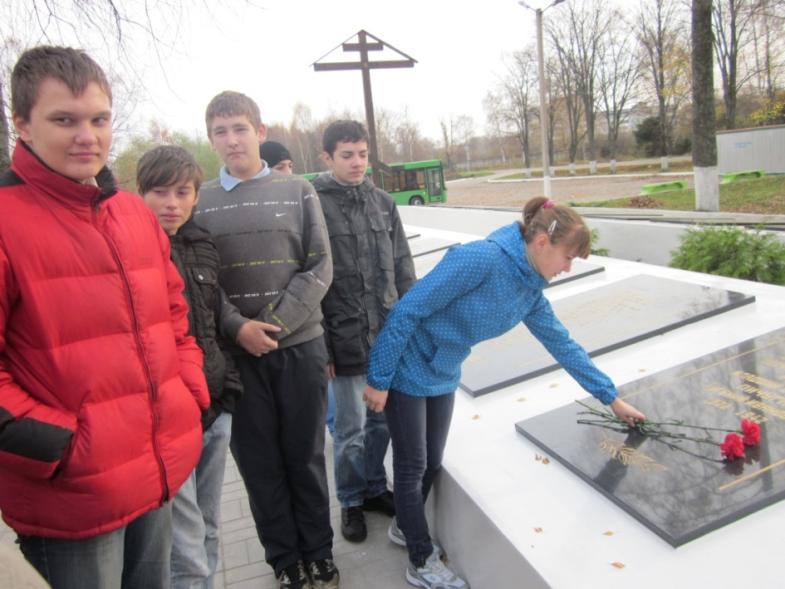 У могилы Героя Советского Союза Е.И.Пичугина
Смоленское воинское захоронение
Возложение цветов к могиле героев подполья
Памятный знак на Московском шоссе
Здесь пошли в наступление на
 врага  в декабре 1941г.
 воины 5 , 256 , 252 стрелковых 
дивизий.
Московское шоссе.Берег Волги
Упорные бои шли в октябре-ноябре на Московском шоссе на берегу Волги.
Возложение цветов к могиле Героя Советского Союза К .Цанова
Бежецкое шоссе . Памятный знак - 122 миллиметровая гаубица
На постаменте слова:
Отсюда пошла в наступление 243 
Стрелковая дивизия. 
Освобождавшая г. Калинин
Волынское воинское захоронение
Цветы у могилы 
 И.К. Червоткина
Площадь Ленина
Место почетного захоронения командиров и политработников погибших 
в  боях за город Калинин.
Их именами названы улицы нашего города
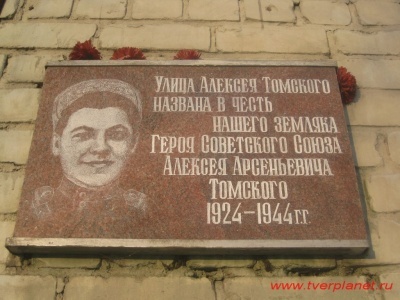 По местам боев 21 танковой бригады
Обелиск Победы
Никто не забыт,
Ничто не забыто!